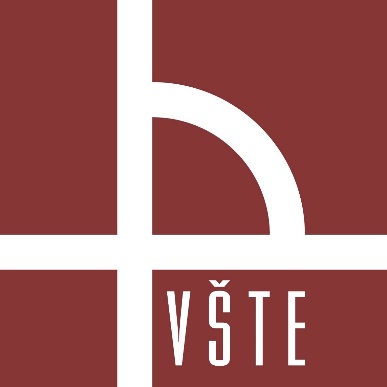 Vysoká škola technická a ekonomická v Českých Budějovicích
Ústav technicko-technologický
Katedra stavebnictví
Diagnostika plochých střech s povlakovou krytinou
Autor diplomové práce: 		Bc. Tomáš Čutka
Vedoucí diplomové práce: 	Ing. Jan Plachý, Ph.D.
Oponent diplomové práce: 	Ing. Vít Petránek, MBA, Ph.D.
České Budějovice, únor 2023
Obsah prezentace
Motivace a důvody k řešení daného problému
Cíl práce
Výzkumné otázky
Metodika práce
Dosažené výsledky a přínos
Závěrečné shrnutí
Odpovědi na otázky vedoucího a oponenta diplomové práce
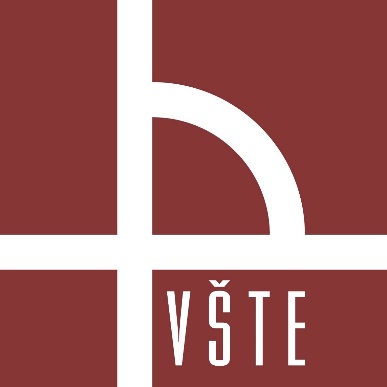 Diplomová práce – Diagnostika plochých střech s povlakovou krytinou – Vysoká škola technická a ekonomická v Českých Budějovicích
Motivace a důvody k řešení daného problému
Zájem o danou problematiku
Aktuálnost dané problematiky
Prohloubení znalostí v oblasti termografického měření
Aplikovatelnost v praxi
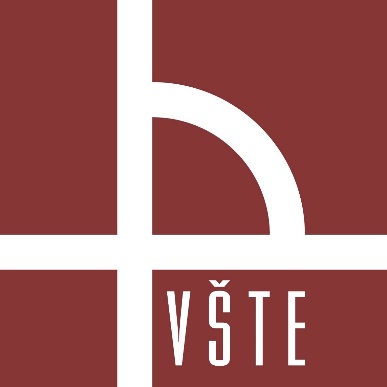 Diplomová práce – Diagnostika plochých střech s povlakovou krytinou – Vysoká škola technická a ekonomická v Českých Budějovicích
Cíl práce
Cílem práce je na praktických příkladech skladeb plochých střech s povlakovou krytinou ukázat vhodnost využití impedanční defektoskopie a termografie. Jednotlivé výsledky budou navzájem porovnány a vyhodnocena vhodnost jednotlivých metod.
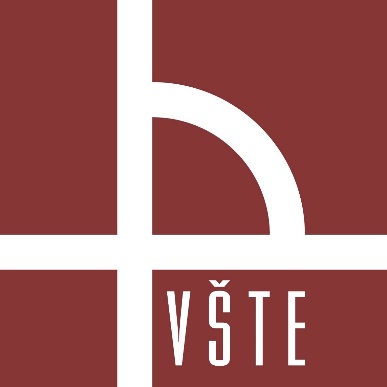 Diplomová práce – Diagnostika plochých střech s povlakovou krytinou – Vysoká škola technická a ekonomická v Českých Budějovicích
Výzkumné otázky
VO 1: Jakým způsobem se liší rozložení povrchové teploty zaznamenané termokamerou u tepelných mostů a výskytu vlhkosti?
VO 2: Jaký hmotnostní podíl vody se bude nacházet v odebraném vzorku pro gravimetrickou zkoušku na vybrané střeše v případě prokázání vlhkosti metodou impedanční defektoskopie a IČ termografie?
VO 3: Jak se obě metody měření liší v porovnání na jednom objektu z hlediska časové náročnosti, vyhodnocení dat a použitelnosti?
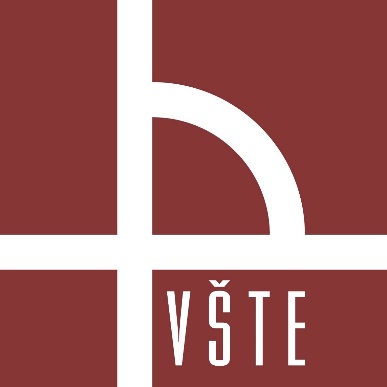 Diplomová práce – Diagnostika plochých střech s povlakovou krytinou – Vysoká škola technická a ekonomická v Českých Budějovicích
Metodika práce
Metoda sběru dat
Pořízení termogramů
Zaznamenání vlhkostních hodnot
Sběr materiálu pro gravimetrickou zkoušku
Metoda srovnávací
Porovnání termogramů
Porovnání vlhkostních map
Metoda vyhodnocování
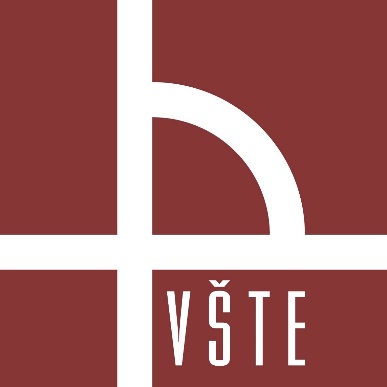 Diplomová práce – Diagnostika plochých střech s povlakovou krytinou – Vysoká škola technická a ekonomická v Českých Budějovicích
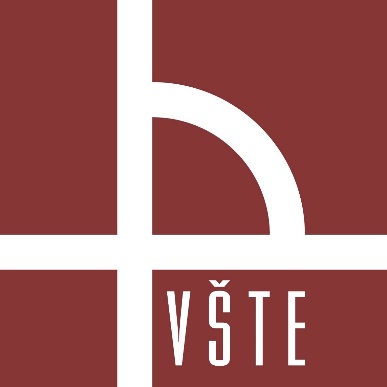 Dosažené výsledky a přínos
Příklad obtížné identifikace poruchy
Termogram a fotografie v zimě		Termogram a fotografie v létě
Obr. 3 Zvýšená povrchová teplota v náběhu na atiku v létě
Obr. 1 Zvýšená povrchová teplota v náběhu na atiku v zimě
Obr. 2 Fotografie k obrázku č. 1
Obr. 4 Fotografie k obrázku č. 3
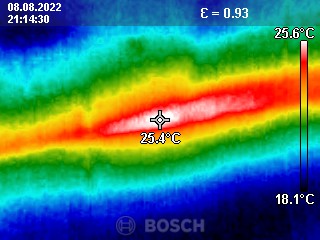 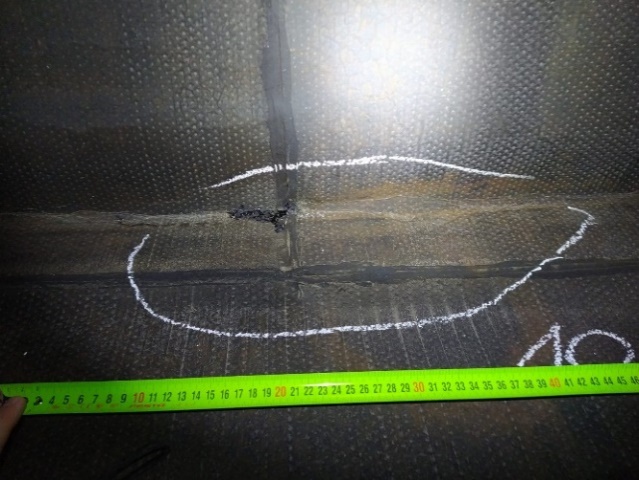 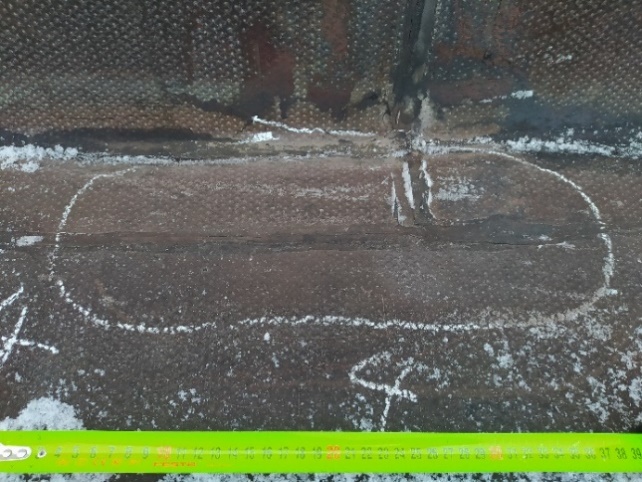 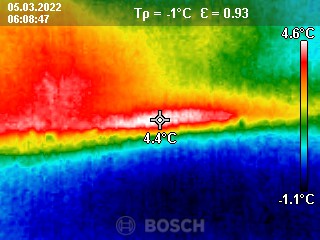 Zdroj: Vlastní zpracování
Zdroj: Vlastní zpracování
Zdroj: Vlastní zpracování
Zdroj: Vlastní zpracování
Diplomová práce – Diagnostika plochých střech s povlakovou krytinou – Vysoká škola technická a ekonomická v Českých Budějovicích
Dosažené výsledky a přínos
Obr. 7 Zvýšená povrchová teplota v ploše střechy v létě
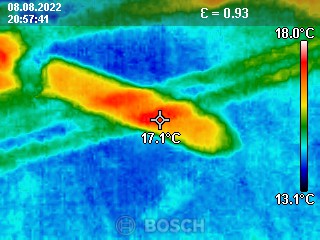 Příklad identifikace poruchy
Nenalezena porucha v zimě		
Termogramy a fotografie v létě
Zdroj: Vlastní zpracování
Obr. 5 Zvýšená povrchová teplota v ploše střechy v létě
Obr. 6 Fotografie k obrázku č. 5
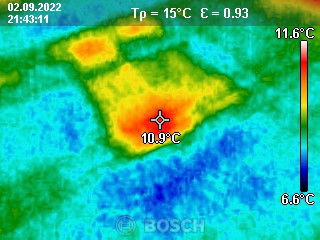 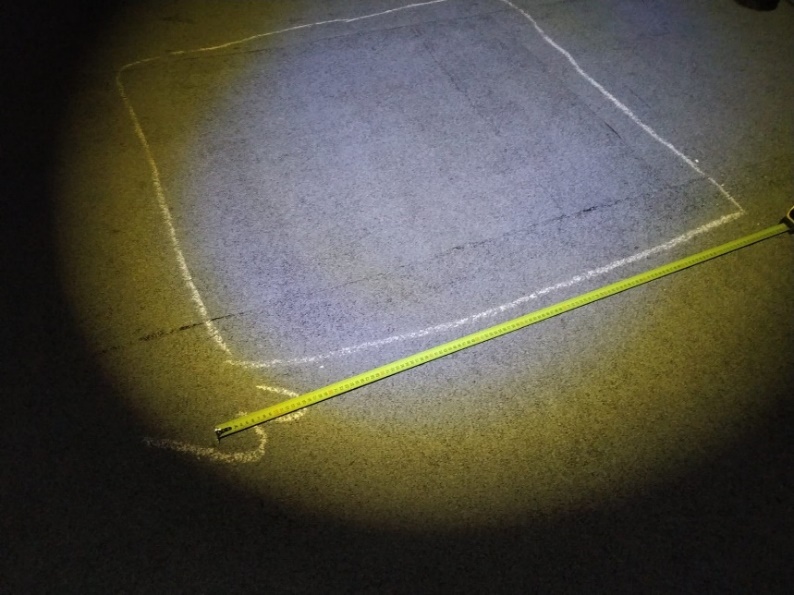 Obr. 8 Fotografie k obrázku č. 7
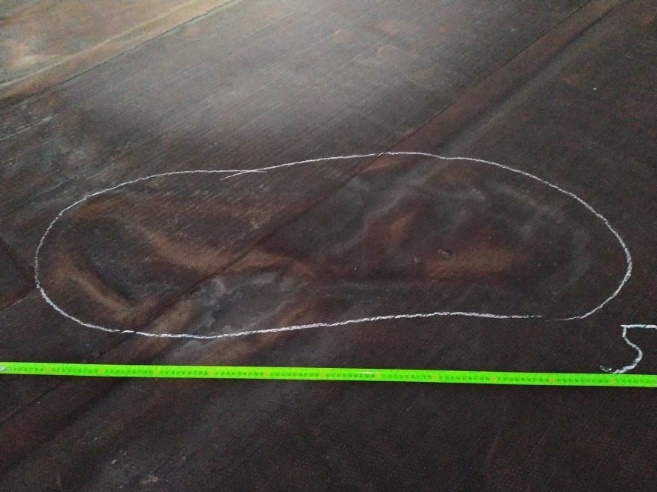 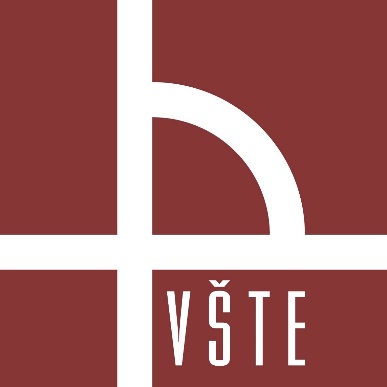 Zdroj: Vlastní zpracování
Zdroj: Vlastní zpracování
Zdroj: Vlastní zpracování
Diplomová práce – Diagnostika plochých střech s povlakovou krytinou – Vysoká škola technická a ekonomická v Českých Budějovicích
Dosažené výsledky a přínos
měření IČ termografií a impedanční defektoskopií
Obr. 9 Naměřená vlhkostní hodnota
Obr. 10 Detekovaná vlhkost
Obr. 11 Fotografie k obrázku č. 10
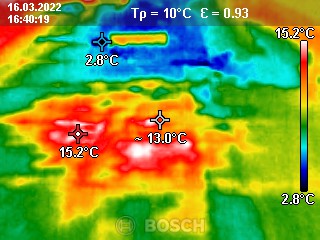 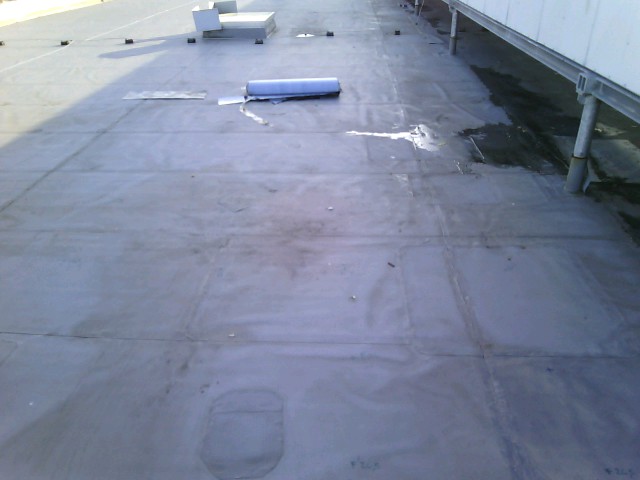 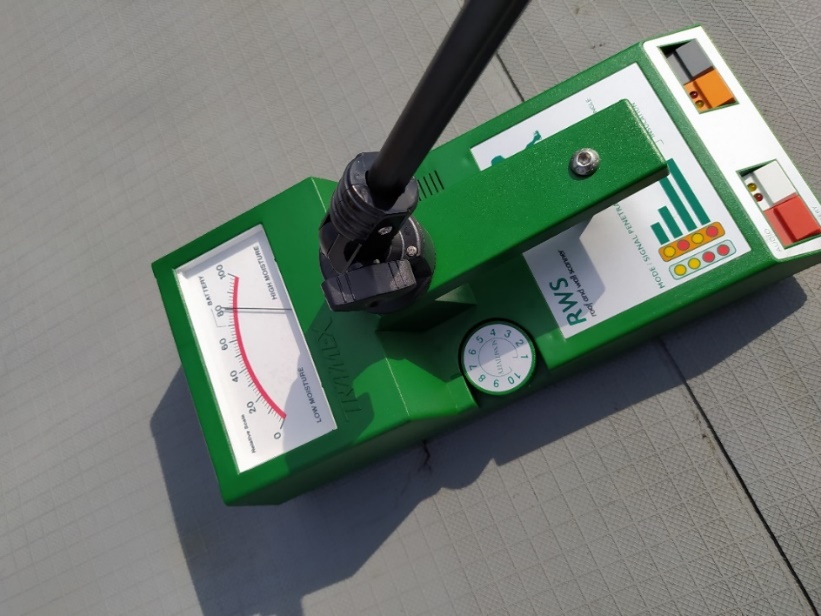 Zdroj: Vlastní zpracování
Zdroj: Vlastní zpracování
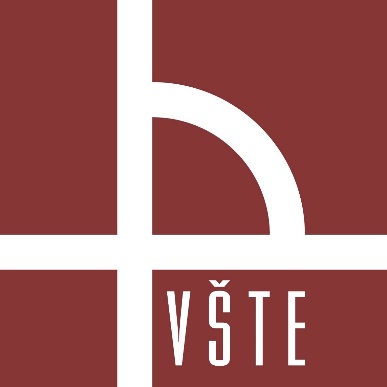 Zdroj: Vlastní zpracování
Diplomová práce – Diagnostika plochých střech s povlakovou krytinou – Vysoká škola technická a ekonomická v Českých Budějovicích
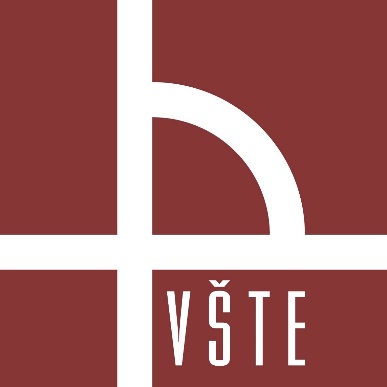 Dosažené výsledky a přínos
Porovnání zjištěných hodnot termografie a impedanční defektoskopie
Obr. 12 Sloučená vlhkostní mapa z impedanční defektoskopie a termografie
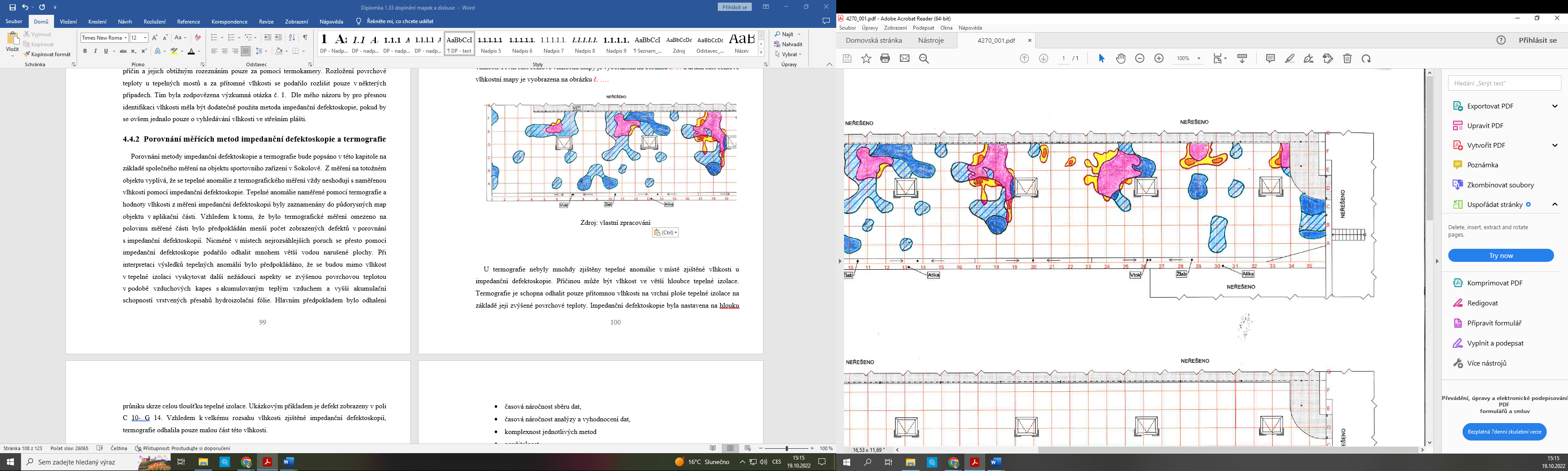 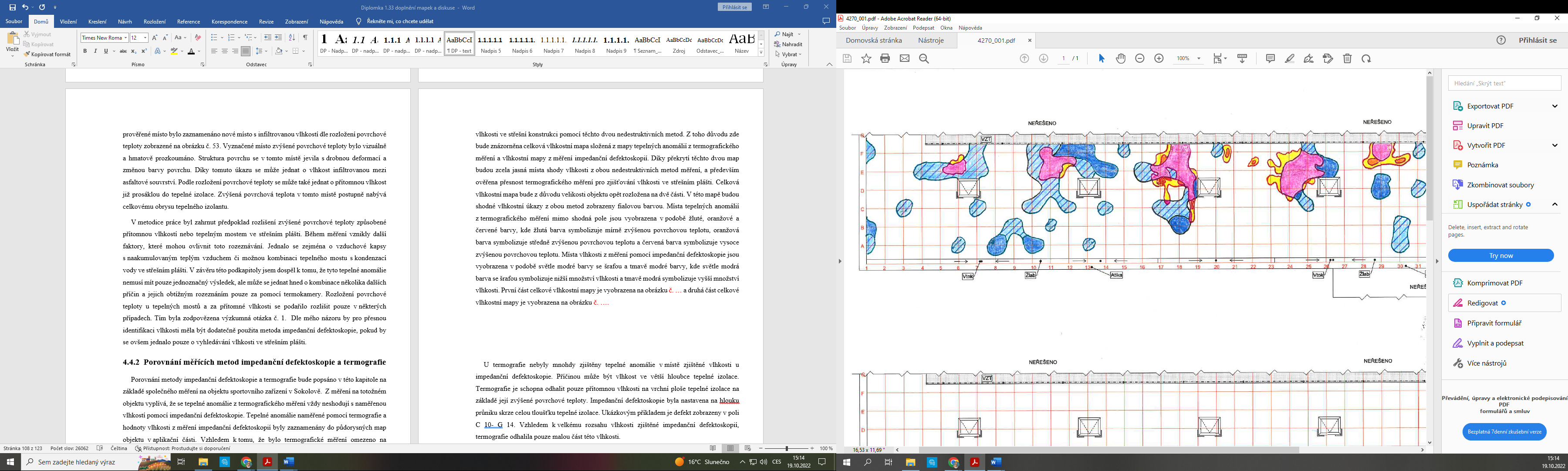 Zdroj: Vlastní zpracování
Diplomová práce – Diagnostika plochých střech s povlakovou krytinou – Vysoká škola technická a ekonomická v Českých Budějovicích
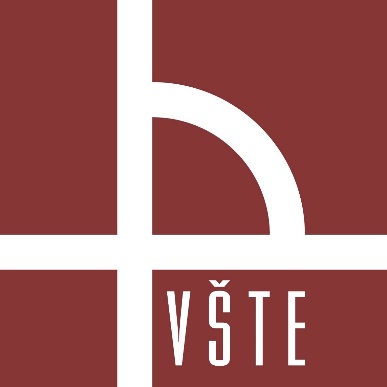 Dosažené výsledky a přínos
V místě nejvyšší vlhkostí odebrán vzorek
Gravimetrická zkouška
Hmotnostní vlhkost vzorku – 63 %
Obr. 13 Odběr vzorku tepelné izolace
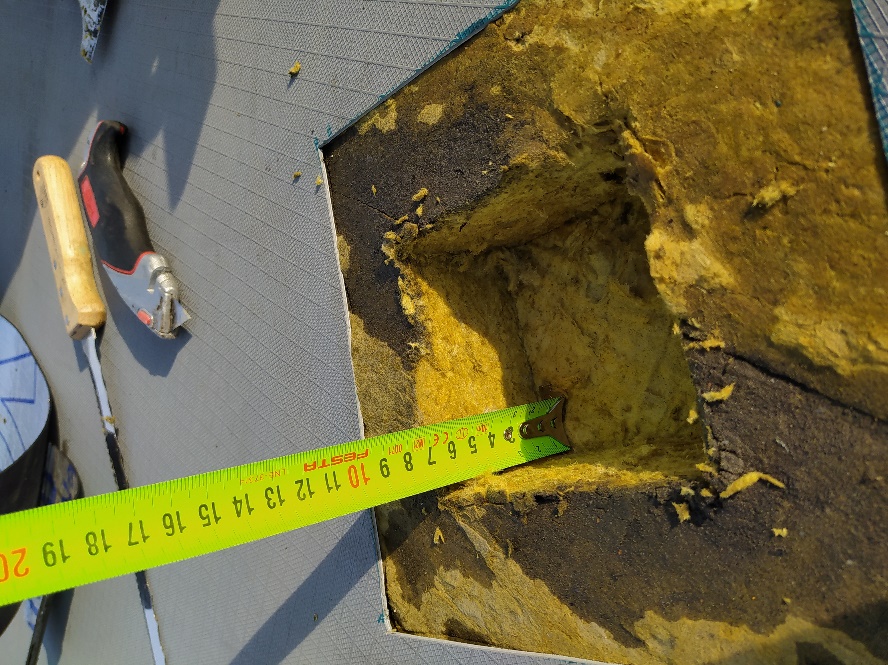 Zdroj: Vlastní zpracování
Diplomová práce – Diagnostika plochých střech s povlakovou krytinou – Vysoká škola technická a ekonomická v Českých Budějovicích
Dosažené výsledky a přínos
Tab. 1 Hodnocená kritéria pro použité měřící metody
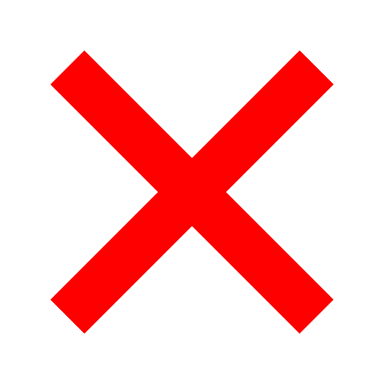 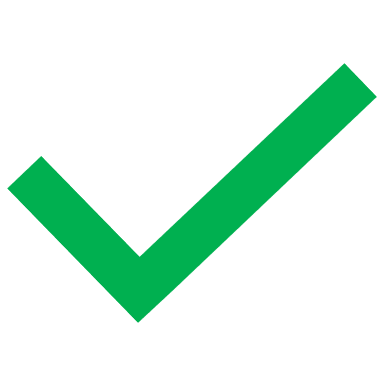 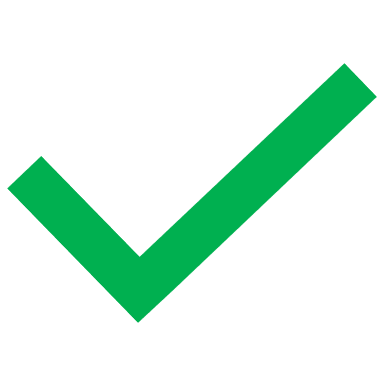 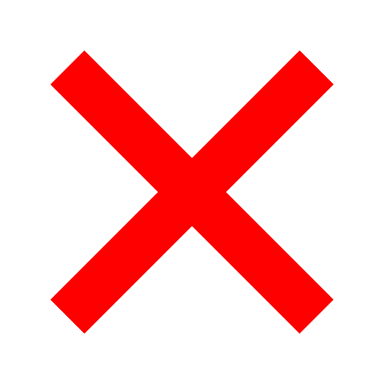 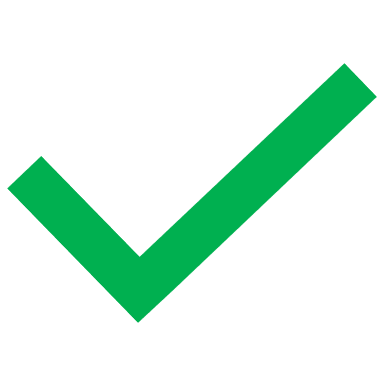 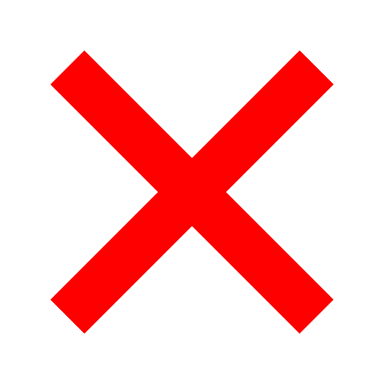 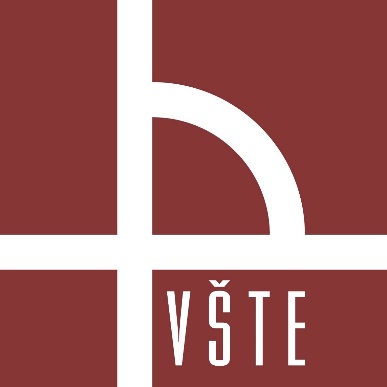 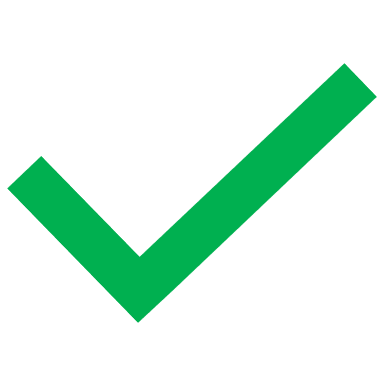 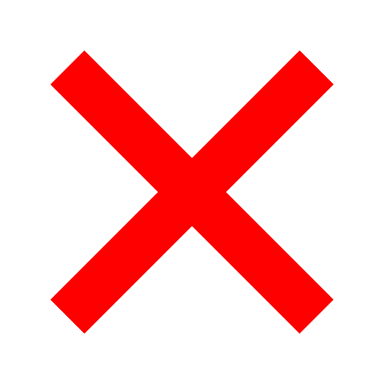 Zdroj: Vlastní zpracování
Diplomová práce – Diagnostika plochých střech s povlakovou krytinou – Vysoká škola technická a ekonomická v Českých Budějovicích
Závěrečné shrnutí
Zjištěno mnoho druhů tepelných anomálií
Použité metody nezměří množství vlhkosti
Měření vyžaduje mnoho zkušeností
Cíl práce byl splněn
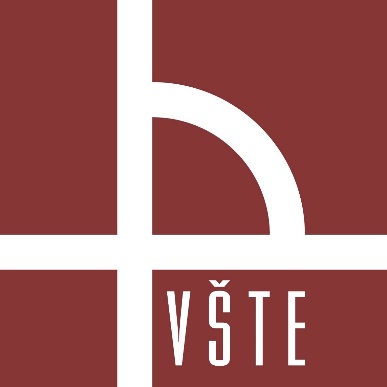 Diplomová práce – Diagnostika plochých střech s povlakovou krytinou – Vysoká škola technická a ekonomická v Českých Budějovicích
Odpovědi na otázky vedoucího a oponenta diplomové práce
Doplňující dotaz od vedoucího práce:
„Jaké metody, přístrojové vybavení a postupy by jste používal pro běžnou diagnostiku vlhkosti ve střešním plášti ploché střechy s povlakovou krytinou na bázi asfaltových pásů a polymerní fólie?“

Záplavová zkouška 
Jiskrová zkouška
Podtlaková zkouška
Dýmová zkouška
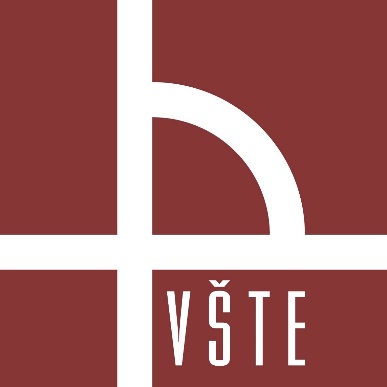 Diplomová práce – Diagnostika plochých střech s povlakovou krytinou – Vysoká škola technická a ekonomická v Českých Budějovicích
Odpovědi na otázky vedoucího a oponenta diplomové práce
Doplňující dotaz od oponenta práce:
„Jaké je vaše doporučení postupu dalšího rozvoje dané tématiky, např. zpřesňování měřících metod?“

Vývoj směřovaný ke zjištění množství vlhkosti
Tvorba vlhkostní mapy v defektoskopu
Rozlišení komponentů střechy např. kov
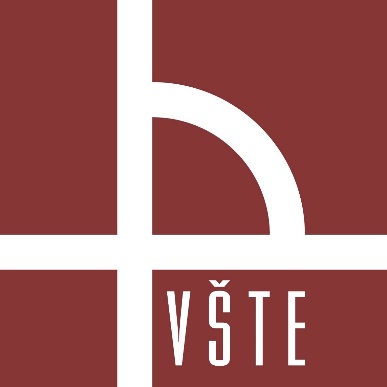 Diplomová práce – Diagnostika plochých střech s povlakovou krytinou – Vysoká škola technická a ekonomická v Českých Budějovicích
Děkuji za pozornost
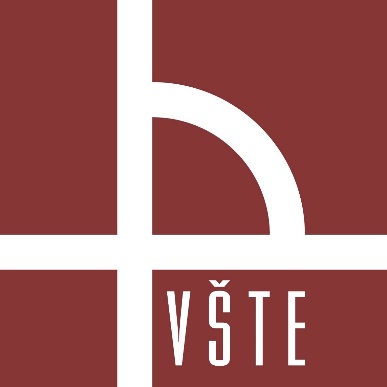 Diplomová práce – Diagnostika plochých střech s povlakovou krytinou – Vysoká škola technická a ekonomická v Českých Budějovicích